X 1.3				                      Hela tal
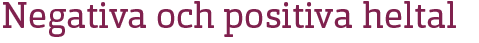 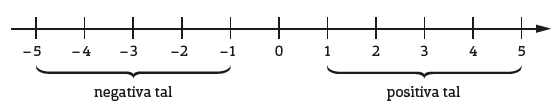 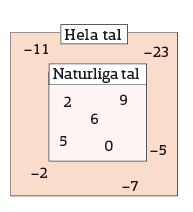 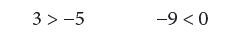 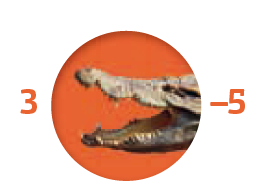 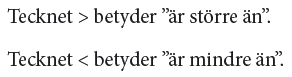 Vilka uträkningar visas på tallinjerna nedan?
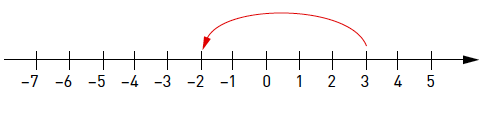 Svar :  3 – 5 = –2
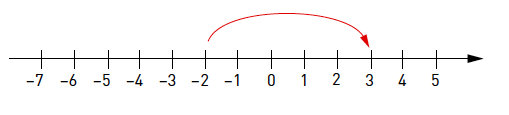 Svar : –2 + 5 = 3
Beräkna med huvudräkning eller med tallinjen.
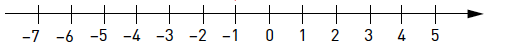 Svar : –8
5 – 8
Svar : –3
–6 – 2
–2 + 7
Svar : 5
–1 + 5 – 4
Svar : 0